Verben – Passiv 
Verbs – passive
P a s s i vpassive voice
Beim Aktiv ist die Person wichtig, die etwas macht. In the active form the person who does something, is important and known. 

Beispiel: 	Frau Meier backt den Kuchen.
			Frage: Wer backt den Kuchen?
				
Beim Passiv ist die handelnde Person unwichtig oder unbekannt. Die Handlung selbst ist wichtig. In the passive form the action itself is important and not the person who does it.

Beispiel: 	Ein Kuchen wird gebacken.
			Frage: Was passiert?
P a s s i vpassive voice
Soll die Person, die etwas tut, trotzdem genannt werden, benutzt man die Präposition von + Dativ. If the acting person needs to be mentioned, the preposition „von“ + dative is used.
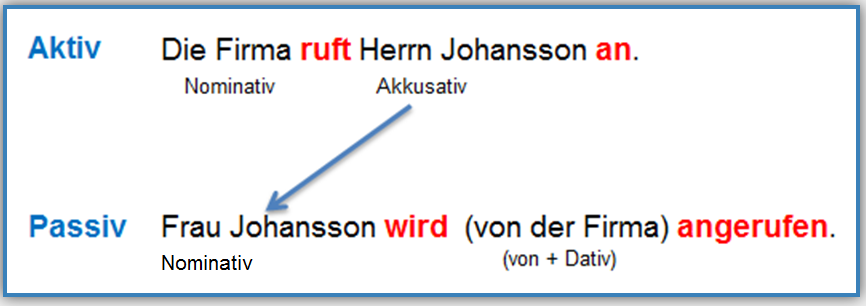 P a s s i vpassive voice
Das Passiv kann in verschiedenen Zeiten benutzt werden.The passive form kann be used in different tenses.

Es wird immer aus zwei Teilen gebildet:The passive form is formed of two parts:


Präsens:
Präteritum:
Perfekt:
Plusquamperfekt:
Passiv Futur:
werden  +  Partizip Perfekt
wurden  +  Partizip Perfekt
sein         +  Partizip Perfekt  +  worden
waren     +  Partizip Perfekt  +  worden
werden   +  Partizip Perfekt  +  werden
P a s s i vpassive voice
Das Passiv muss konjugiert werden. The passive form needs to be conjugated.
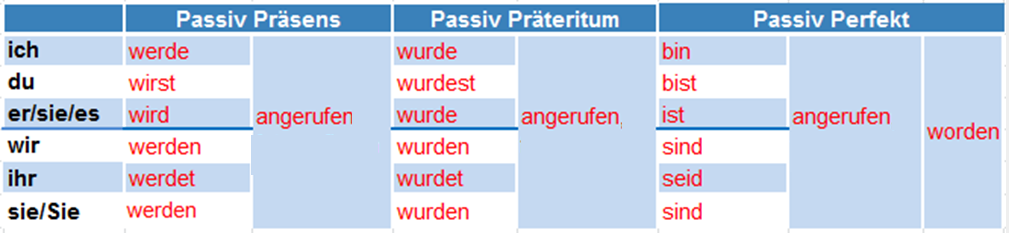 P a s s i vpassive voice
Wortstellung: 
Word order:






Wortstellung in einer Frage: 
Word order in a question:
wurden
Partizip Perfekt
sein
Partizip Perfekt + worden
P a s s i vpassive voice
Es gibt einige Verben, die kein Passiv bilden können.There are some verbs that do not have a passive form.
Zusammenfassungpassive voice
Beim Passiv ist die Person, die etwas tut, unwichtig oder unbekannt. Die Handlung selbst ist wichtig.In the passive form the action itself is important and not the person who does it.

Das Passiv benutzt man in verschiedenen Zeiten und es muss immer konjugiert werden.The passive form is used in different tenses and it needs to be conjugated.

Es gibt einige Verben, die kein Passiv bilden können.		There are some verbs that do not have a passive form.
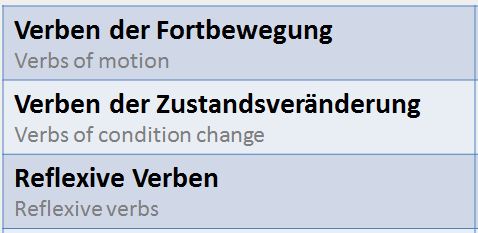 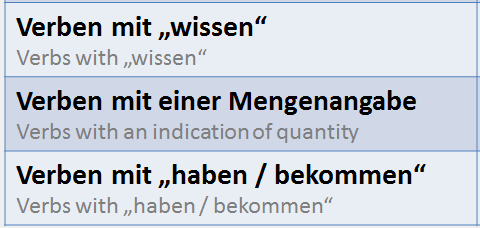 P a s s i vpassive voice
Passiv - Vorgangspassiv
Subjekt (Täter)                Prädikat                      Akkusativobjekt
 
  Ein Kollege	             informiert                            ihn.
Subjekt	Prädikat 1 (werden)              Täter         	    Prädikat 2 (Partizip II)
     
     Er	           wird	    von einem Kollegen          informiert.
1. Akkusativobjekt  Subjekt
2. Prädikat  werden (Position II) + Partizip II (ENDE)
3. Täter  von + Dativ
Der Pilot         steuert      den Airbus.
Der Airbus
wird                                  gesteuert.
vom Piloten
 nächste Seite
 eine Seite zurück
P a s s i vpassive voice
Passiv - Vorgangspassiv
Das Medikament 	lindert 	           die Schmerzen.
Die Schmerzen
werden	           gelindert.
durch das Medikament
1. Akkusativobjekt  Subjekt

2. Prädikat  werden (Position II) + Partizip II (ENDE)
3. Täter  von + Dativ / durch + Akkusativ
P a s s i vpassive voice
1.    Man 	vermeidet     einen   Streit.
X
wird                        vermieden.
Ein Streit
2.     Niemand        informiert      uns.
Wir
werden                           informiert.
nicht
3.    Niemand       spricht 	ein Wort.
K
ein Wort
wird   gesprochen.
man  X / niemand  Negation (nicht / kein)
P a s s i vpassive voice
Es
Es
Es    wird  ihnen  gratuliert.
Passiv – Vorgangspassiv (unpersönlich)
Aktiv: kein Akkusativobjekt  Passiv: unpersönliches Subjekt „Es“.
Man 	dankt 	den Helfern    
wird	            gedankt.
den Helfern
X
Meist setzt man ein anderes Satzglied an Position I: „Es“ ist dann verborgen.
Man 	gratuliert 	ihnen    .
ihnen
wird	          gratuliert.
X
Ihnen wird           gratuliert.
P a s s i vpassive voice
Es     wird den Leuten  geholfen.
Es     wird nicht auf mich  gewartet.
Es     wird   lange   diskutiert.
Passiv – Vorgangspassiv (unpersönlich)
Man diskutiert  lange.  
Lange  wird          diskutiert.
Man hilft den Leuten.   
Den Leuten wird          geholfen.
Niemand wartet auf mich. 
Auf mich wird nicht           gewartet.
P a s s i vpassive voice
Die Zeitformen im Passiv
Aktiv 	Vorgangspassiv
Präsens	Man renoviert das Rathaus.	 Das Rathaus	 wird	renoviert.	
Präteritum	Man renovierte das Rathaus. 	 Das Rathaus	wurde	renoviert.	
Perfekt	Man hat das Rathaus renoviert.	 Das Rathaus	  ist	renoviert	worden.
Plusquamperfekt	Man hatte das Rathaus renoviert. 	 Das Rathaus	 war	renoviert	worden.
Futur I	Man wird das Rathaus renovieren.	 Das Rathaus	 wird	renoviert	werden.
Futur II	Man wird das Rathaus renoviert haben. 	 Das Rathaus	 wird	renoviert	worden sein.
Präsens	Man renoviert das Rathaus.	 Das Rathaus	 wird	renoviert.	
Präteritum	Man renovierte das Rathaus. 	 Das Rathaus	wurde	renoviert.	
Perfekt	Man hat das Rathaus renoviert.	 Das Rathaus	  ist	renoviert	worden.
Plusquamperfekt	Man hatte das Rathaus renoviert. 	 Das Rathaus	 war	renoviert	worden.
Futur I	Man wird das Rathaus renovieren.	 Das Rathaus	 wird	renoviert	werden.
Futur II	Man wird das Rathaus renoviert haben. 	 Das Rathaus	 wird	renoviert	worden sein.
P a s s i vpassive voice
Es
Zusammenfassung
1. Akkusativobjekt  Subjekt (Nominativ)
	kein Akkusativobjekt   Es oder Subjekt nicht sichtbar (verborgen)

2. Prädikat (Zeit?)  werden (Person? Zahl?)     +      Partizip II
	                                               (Position II)                              (ENDE)

3. Täter  von + Dativ / durch + Akkusativ
     man  X  / niemand  Negation (nicht / kein)
Das zuständige Amt lehnte den Antrag ab.
Der Antrag
wurde                                                                            abgelehnt.
vom zuständigen / durch das zuständige Amt

Niemand hatte mit solchen Problemen gerechnet.
war                                                           gerechnet worden.
mit solchen Problemen
nicht
Mit solchen Problemen  war     nicht                                              gerechnet worden.
P a s s i vpassive voice
Zusammenfassung
1. Akkusativobjekt  Subjekt (Nominativ)
	kein Akkusativobjekt   Es oder Subjekt nicht sichtbar (verborgen)

2. Prädikat (Zeit?)  werden (Person? Zahl?)     +      Partizip II
	                                               (Position II)                              (ENDE)

3. Täter  von + Dativ / durch + Akkusativ
     man  X  / niemand  Negation (nicht / kein)
Selbstverständlich gab man die Hinweise weiter.
Selbstverständlich ________ die Hinweise _____________.

In naher Zukunft rechnet man mit keiner entscheidenden Veränderung.
In naher Zukunft _____ mit keiner entscheidenden Veränderung __________.

Man hat die Menschen leider viel zu spät gewarnt.
Leider ______ die Menschen viel zu spät ______________.

Die Experten haben die Ergebnisse sehr unterschiedlich bewertet.
Die Ergebnisse _____________ Experten sehr unterschiedlich _______________.
wurden                          weitergegeben


	              wird				            gerechnet


             sind                                                gewarnt worden


	             sind von den			          bewertet worden
P a s s i vpassive voice
1. Akkusativobjekt  Subjekt (Nominativ)
	kein Akkusativobjekt   Es oder Subjekt nicht sichtbar (verborgen)
2. Prädikat (Zeit?)  werden (Person? Zahl?)     +      Partizip II
	                                    (Position II)                                             (ENDE)
3. Täter  von + Dativ / durch + Akkusativ
     man  X    -    niemand  Negation (nicht / kein)
Aktiv  Vorgangspassiv
Zusammenfassung
Vorgangspassiv  Aktiv
1. von + Dativ / durch + Akkusativ   Täter (Subjekt)
     X  man    -    Negation (nicht / kein)  niemand (nicht obligatorisch)

2. werden (Person? Zahl?)  +  Partizip II  Prädikat (Zeit?)
	      (Position II)                           (ENDE)

3. Subjekt (Nominativ)  Akkusativobjekt 
	Es oder Subjekt nicht sichtbar (verborgen)  kein Akkusativobjekt 
P a s s i vpassive voice
Passiv mit Modalverben
Aktiv 	Vorgangspassiv
Der Raum muss verlassen werden.
Man muss den Raum verlassen.
Der Raum soll verlassen werden.
Man soll den Raum verlassen.
Der Raum darf verlassen werden.
Man darf den Raum verlassen.
Der Raum kann verlassen werden.
Man kann den Raum verlassen.
Der Raum soll verlassen werden.
Man will den Raum verlassen.
P a s s i vpassive voice
Passiv mit Modalverben
Zeiten
Präsens
Imperfekt
Perfekt 
Plusquamperfekt
Futur I
Der Raum  muss renoviert werden.
Der Raum musste renoviert werden.
Der Raum  hat renoviert werden müssen.
Der Raum  hatte renoviert werden müssen.
Der Raum  wird renoviert werden müssen.
P a s s i vpassive voice
Zustandspassiv
Das Vorgangspassiv beschreibt eine Aktion in Richtung Subjekt:	

z. B.  Ihr Rucksack wurde gestohlen.

Das Zustandspassiv beschreibt einen Zustand des Subjekts:	

z. B.  Die Fenster sind geputzt.
Man kann nur von Verben, die ein Akkusativobjekt haben, ein Zustandspassiv bilden.
In der Regel kann man den Täter nicht nennen.
Ich habe das Zimmer aufgeräumt.  Das Zimmer ist jetzt aufgeräumt.

Beim Zustandspassiv steht das Resultat einer Handlung oder ein entstandener Zustand im Vordergrund. Man bildet das Zustandspassiv mit sein und Partizip II.
Die Felder sind mit Schnee bedeckt. 
Das Fenster ist geöffnet.

Zustandspassiv kann auch einen Zustand beschreiben, der nicht aus einer Aktion entstand.
Die beiden Stadtteile sind durch einen Fluss getrennt.

Mit dem Zustandspassiv kann man einen aktuellen oder vergangenen Zustand ausdrücken.
Heute ist der Laden geöffnet. Gestern war der Laden geschlossen.
P a s s i vpassive voice
Die Zeitformen im Zustandspassiv
ist

war
Gegenwart	Das Nachbarhaus	ist	jetzt wieder bewohnt.

Vergangenheit	Das Nachbarhaus	war lange nicht bewohnt.